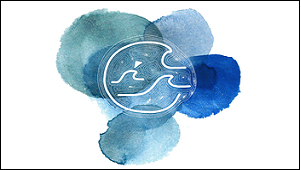 RAPIDE – Reimagining a Positive Direction for Education

On behalf of all partners:
Jaap van Lakerveld
PLATO Universiteit Leiden
LITERATURE SCANOn how the Covid Pandemic affected Education and how Education responded
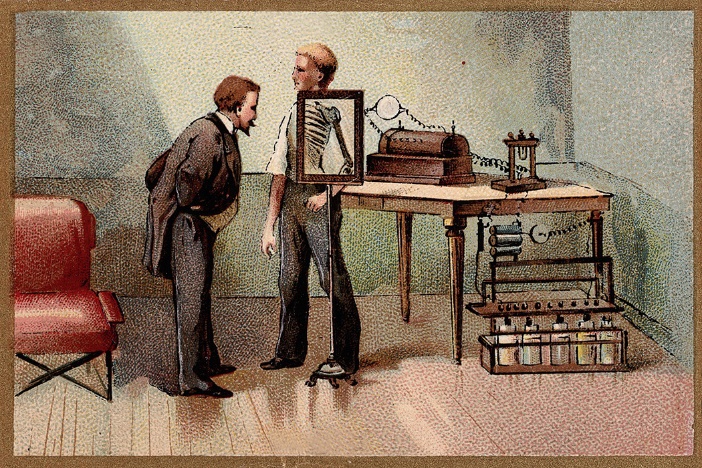 PLATO Universiteit Leiden
Countries included in the Study
England,(Leeds Beckett, project leader)
Flanders
Germany
Hungary
the Netherlands
Portugal
Scotland
Slovenia
And EU countries together
PLATO Universiteit Leiden
Areas of Impact on Teaching and Learning
Interaction between learners
Interaction between teachers and learners
Interaction between teachers and parents
Family life
Equity/equal opportunities/inclusion issues
Community involvement in teaching and learning
Online, or ICT based teaching
PLATO Universiteit Leiden
Areas of Impacton Teacher Education and Teachers’ Learning
Development of teacher trainees
Professional development of teachers
Mentoring coaching and counselling
Co-operation collaboration of teachers/educators
Interprofessional learning of teachers
Research
Innovation
Leadership
PLATO Universiteit Leiden
Three waves:
Technology Wave
Searching for the right tools and platforms to guarantee continuity of education
Access to computers, laptops, tablets, mobiles, camera’s, recording studio’s
Infrastructure, Networks, Wifi, Capacity
Platforms (Zoom, Webex, Teams, Mahara, Moodle,….)
Technological expertise and support
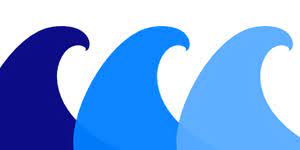 PLATO Universiteit Leiden
2. Methods and Didactics
Methods and methodology/didactical  wave, to    optimize the quality of the online offer
How to manage the selected platforms
How to engage the students
How to monitor progress
How to assess achievements
How to keep track of needs of the students
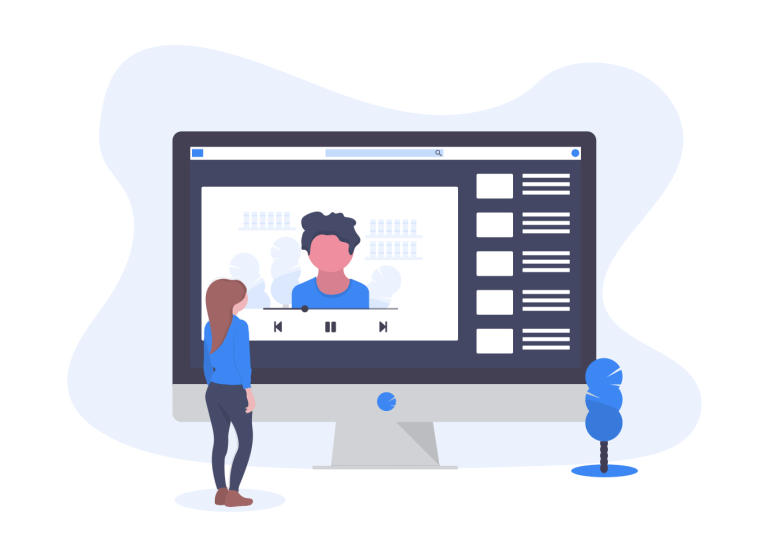 PLATO Universiteit Leiden
3. Social-emotional Wave
A social emotional wave, to cope with the social emotional well-being impact of online, or blended education
How to prevent isolation and loneliness
How establish a sense of respect in web communication (behaviour)
How to prevent stress and health problems related to computer work
How to promote/ maintain
    a sense of purpose
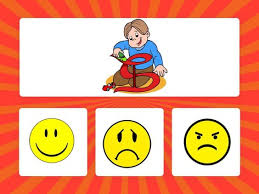 PLATO Universiteit Leiden
Extending Learning Environments
For learners
For teachers 
Including the wider learning, and educating community
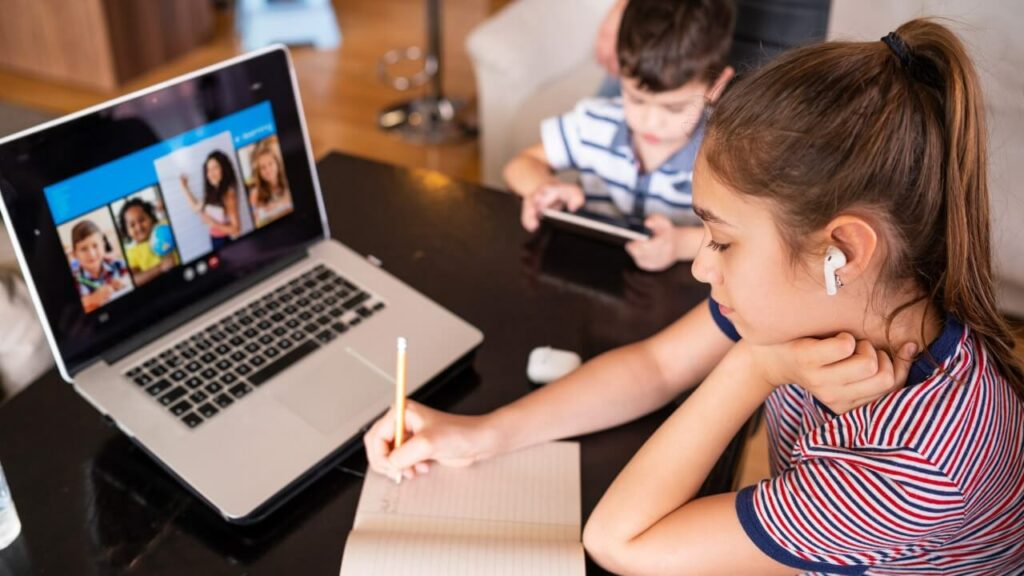 PLATO Universiteit Leiden
Rapide Priorities
Giving support to teachers in preparing and providing online, or otherwise ICT based, or blended quality teaching and learning in schools.
Providing teachers with tools and strategies to support them in processes of mutual coaching and professional learning and development
Offering resources to help schools engage all partners involved in the educative process, including home learning, and or in other relevant educative settings
PLATO Universiteit Leiden
A Fourth Wave:Kim (2022):My brain feels like a browser with 100 tabs open
Teachers were assumed to be available almost 24-7
Students and parents became more demanding
The work load took its toll
Long Covid among some teachers
Some teachers leave, or left the profession
Lateral influx of teachers
The work load increased even more
The approaches chosen required a re-orientation
The teaching profession diversified



 a fourth may be added. Increasingly it becomes clear that the crisis has been heavily demanding for teachers. Their availability online was expected to be almost permanent; they were facing many individual issues they would normally have coped with in classes. They worked for months/year at a level of intensity beyond their workload capacity. Some left the profession. More workload was its consequence, lateral influx was stimulated but that required additional mentoring and training, workload increased again. After the technological, the didactical and the social-emotional wave, a fourth wave became visible, a wave of the professional work (over)load.
PLATO Universiteit Leiden
Implications
For teaching
For teachers’ professional development
For the wider educative community
PLATO Universiteit Leiden
Examples of Implications for Teachers
Re-find a balance between technological, didactical and social emotional aspects of teaching and learning.
Develop and store course ware, and work on its optimization, build a repository of resources, and tools
Care for vulnerable pupils/students
Be aware of the need for web etiquette
Manage expectations
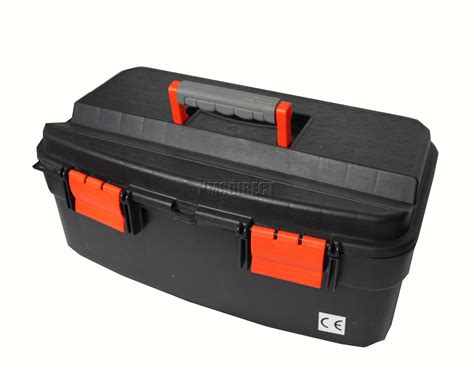 PLATO Universiteit Leiden
Examples of Implications for Professional Development
Analyze teachers’ tasks
Divide and allocate tasks
Work together
Learn together
Facilitate each others’ learning 
Build knowledge together
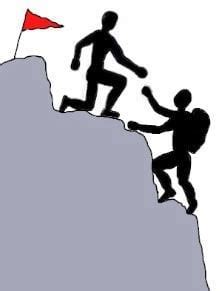 PLATO Universiteit Leiden
Examples of Implications for other Educators
Parents develop teaching skills
Connect to other educative services (broadcasting companies, sports clubs, social work, educative courseware developers)
Consider ways to support/direct these partners to guarantee educative quality
     and stay in charge.
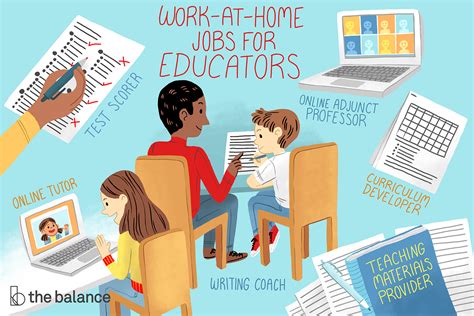 PLATO Universiteit Leiden
Policy Priorities
Focus on ICT equipment & infrastructure
Legal and insurance issues (conditions)
Re-validate rules on absenteeism
Invest in teachers’ competences development
Be aware of issues of privacy, copyright, data protection
Avoid to return to the old situation
Mind the task allocation, workload, and well-being of teachers involved
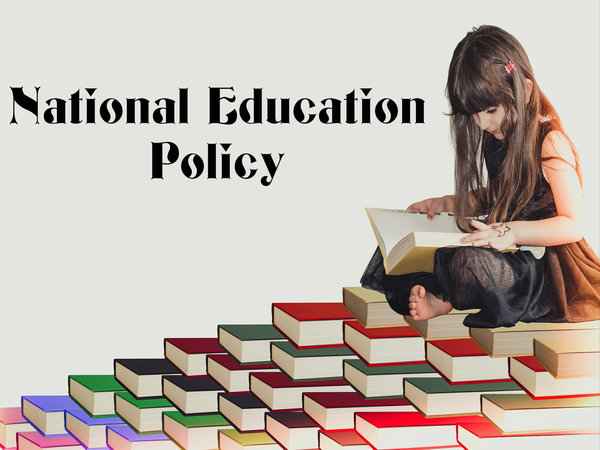 PLATO Universiteit Leiden
Food for Thought
Different positions and roles arose in schools (ICT, communication, courseware development, online counseling, etc.)

Be aware that crises may return, or new ones may pop up, so try to upgrade the level of preparation for such crises

Schools and teachers and other educators learn together and from each other. This may be promoted more strongly, and be strengthened

Strengthen the sector by including, or involving a wider variety of professionals with their competences and expertise.

Think of new waves we are in, or that might be ahead.
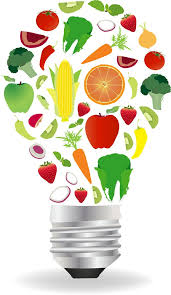 PLATO Universiteit Leiden
Thank you for listening
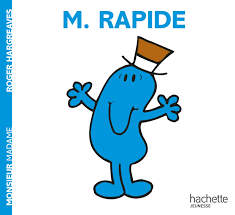 Rapid(e), 
Strategies & Solutions
PLATO Universiteit Leiden